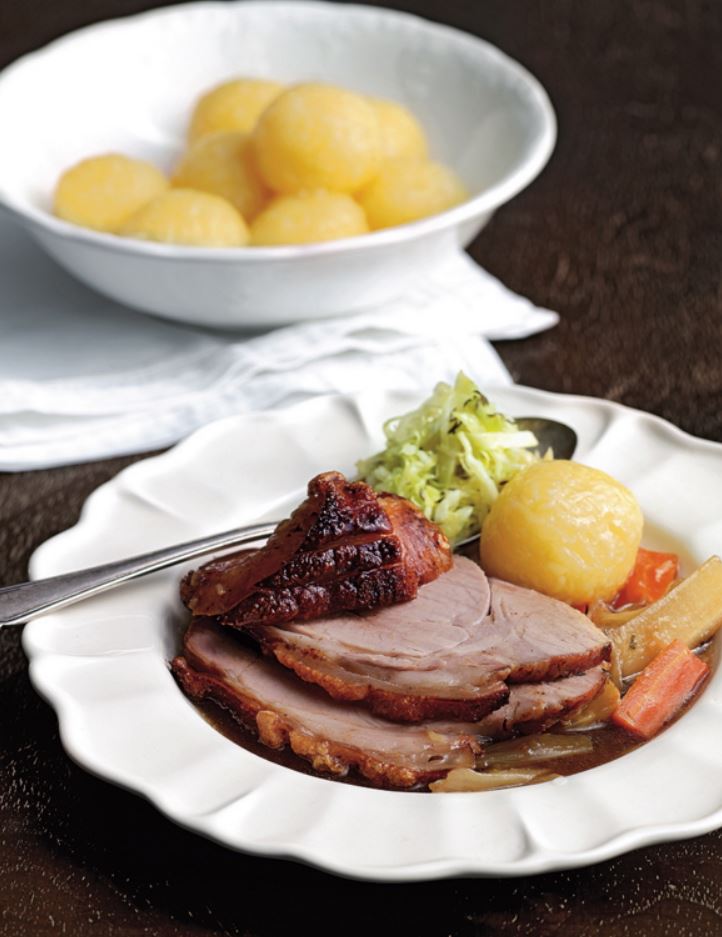 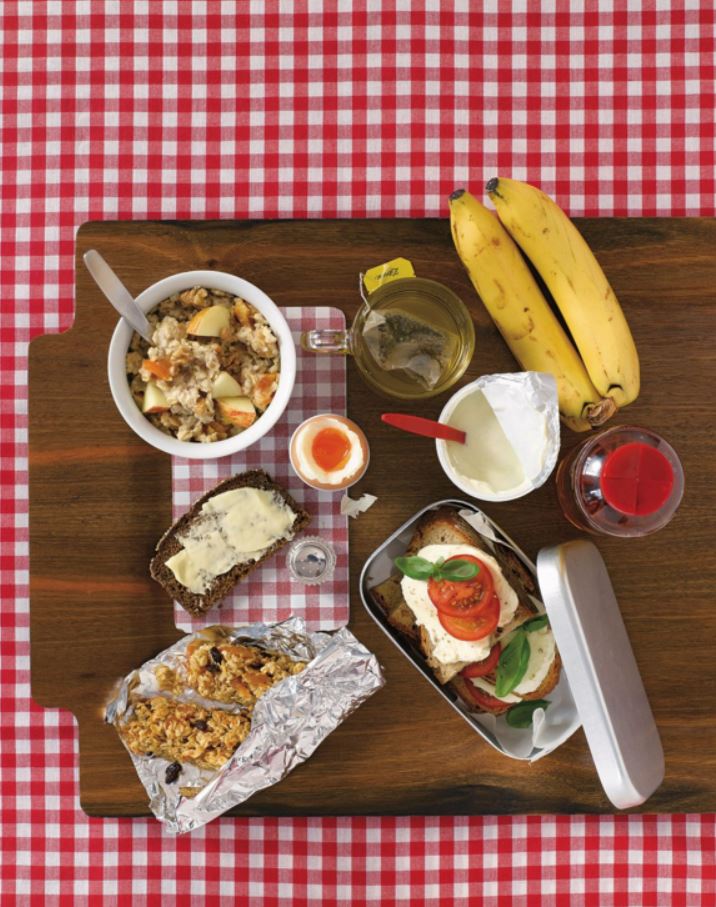 MAHLZEITEN
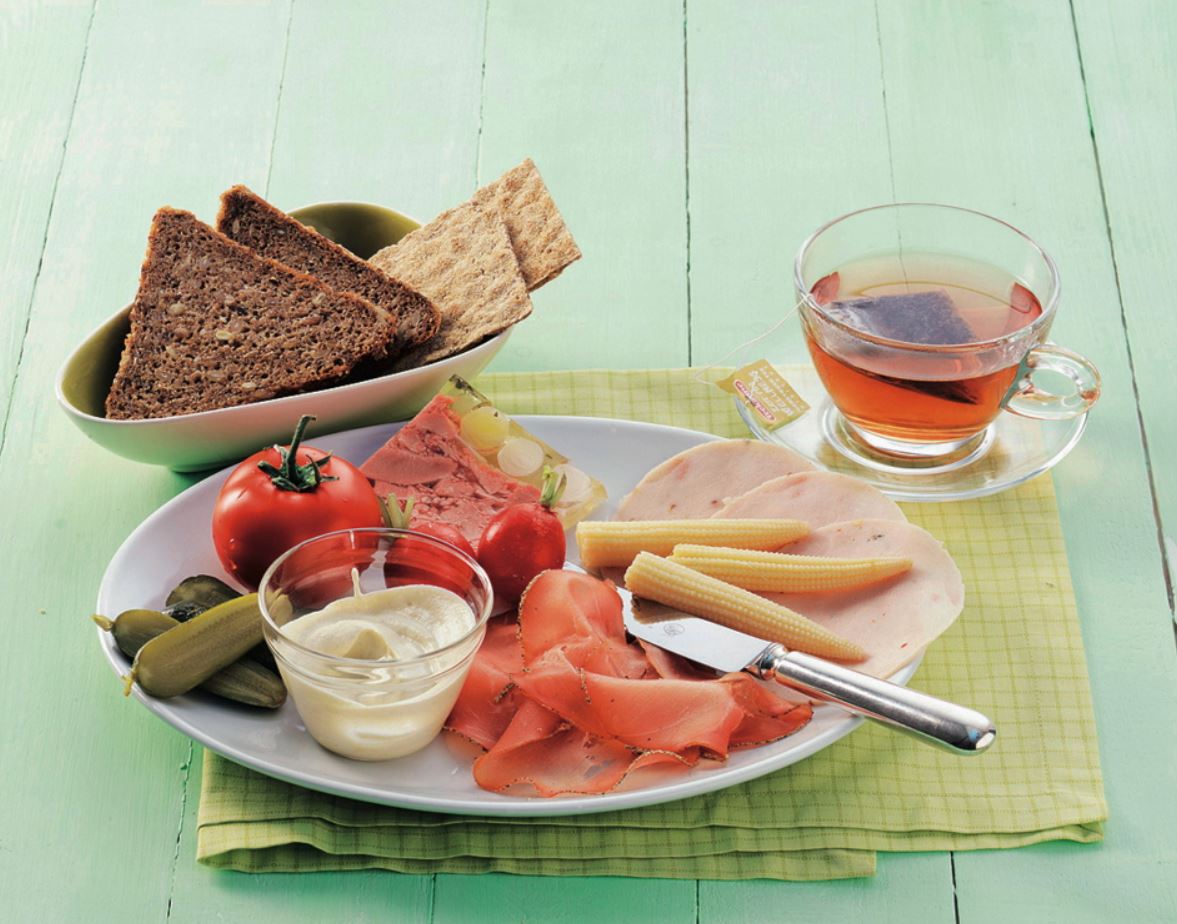 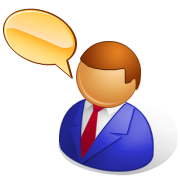 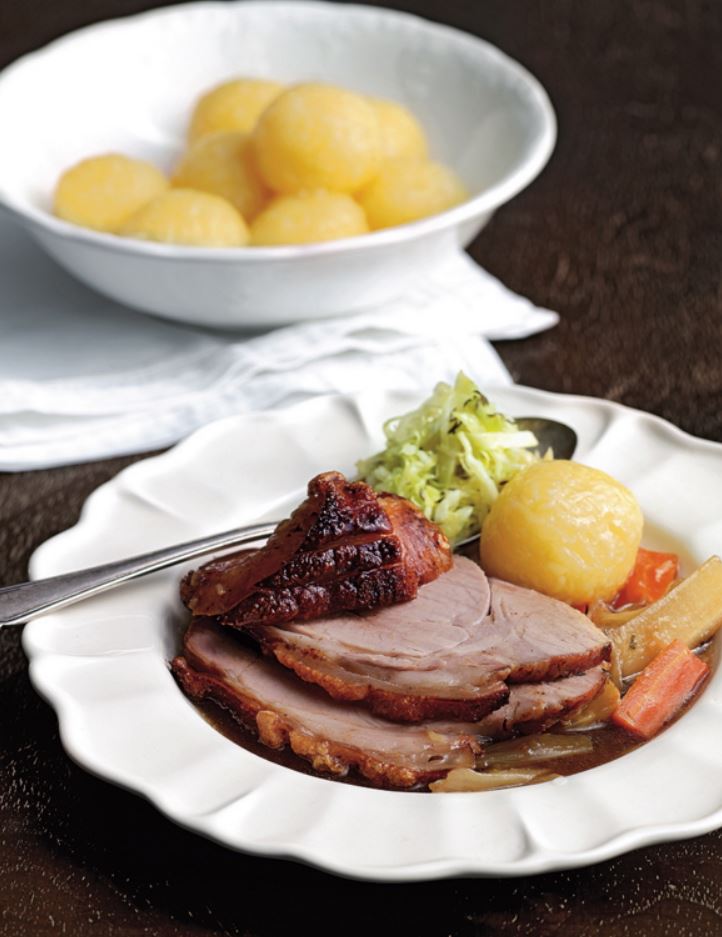 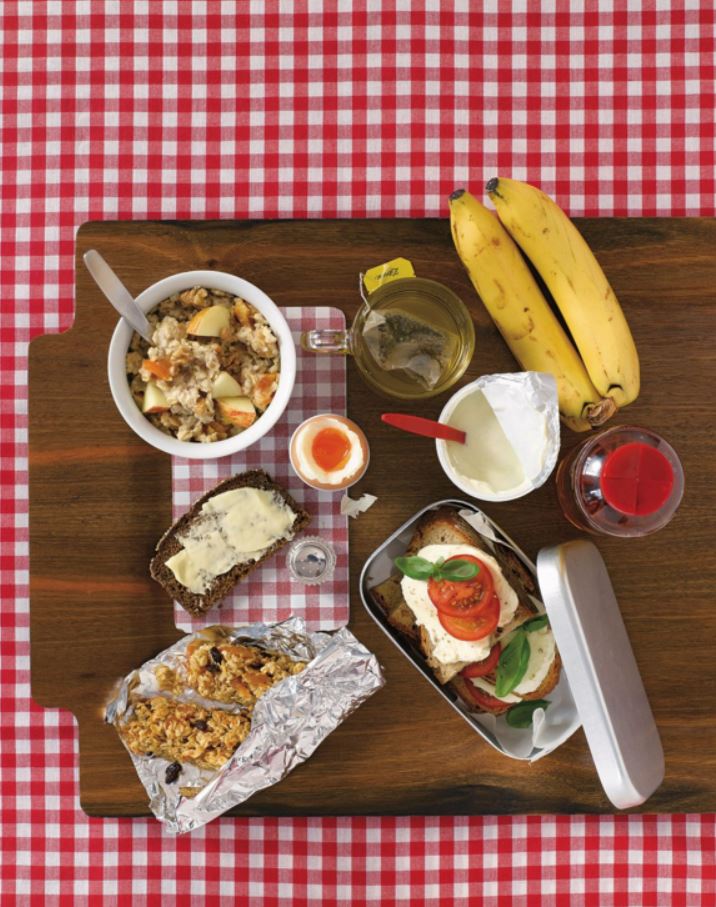 1
2
Nummer 1 ist …
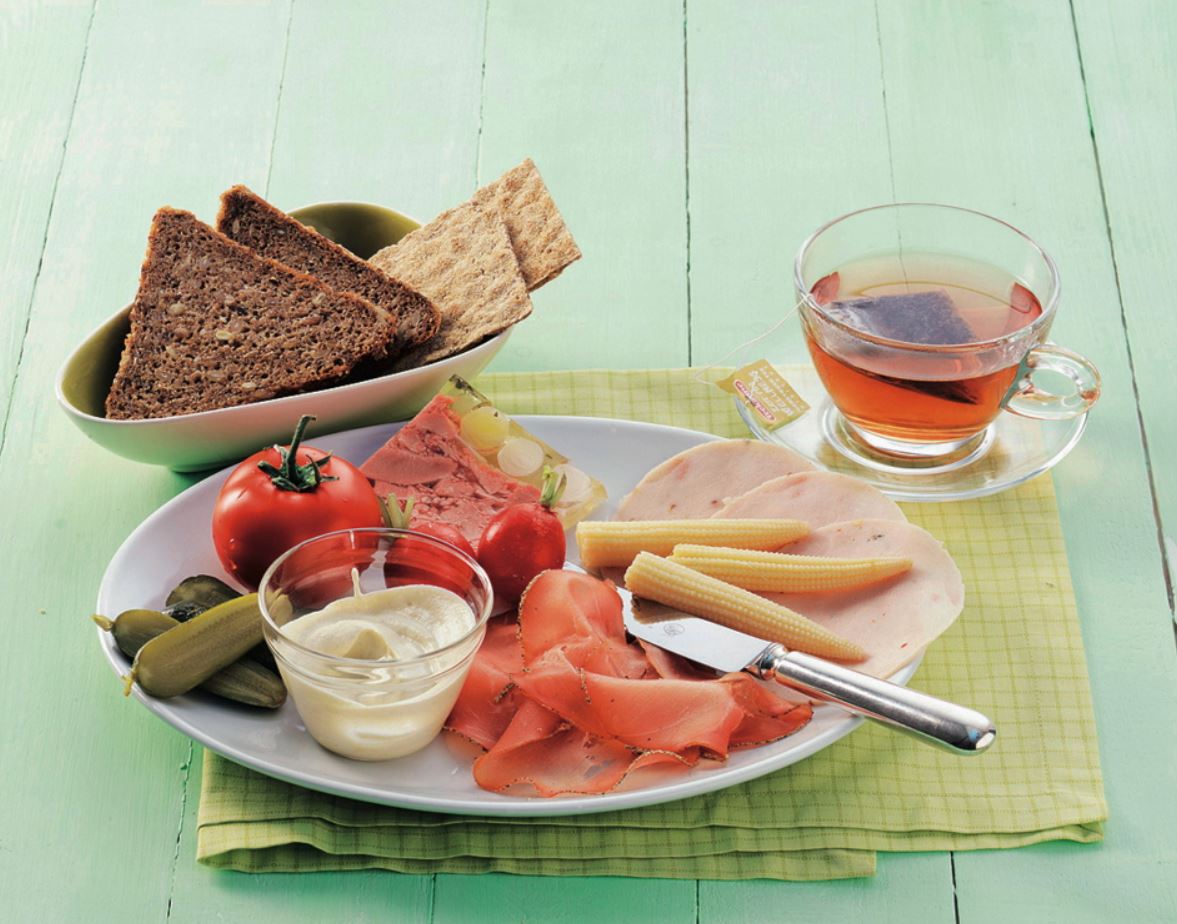 … das Frühstück
… das Mittagessen
… das Abendessen
3
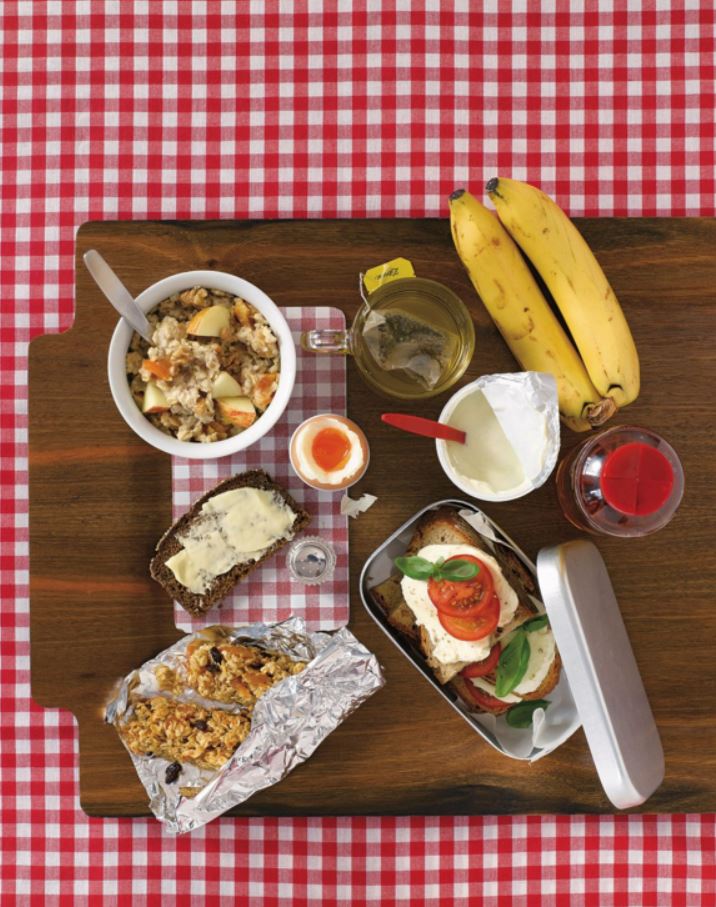 Die Deutschen essen zum Frühstück …
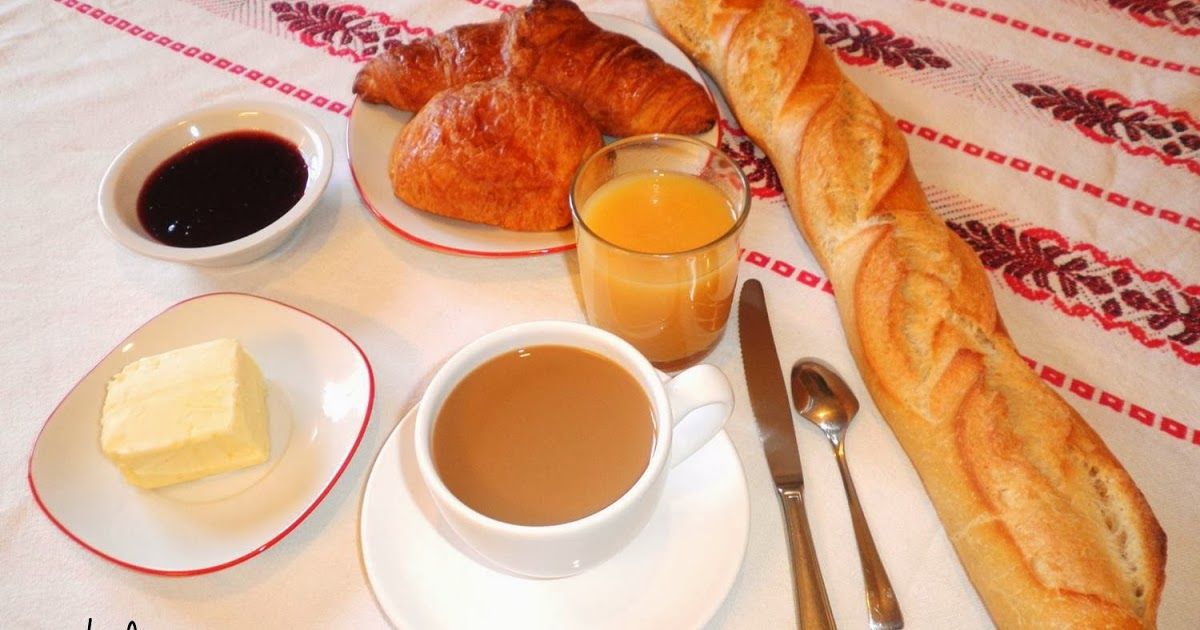 Zum Frühstück esse / trinke ich gern …
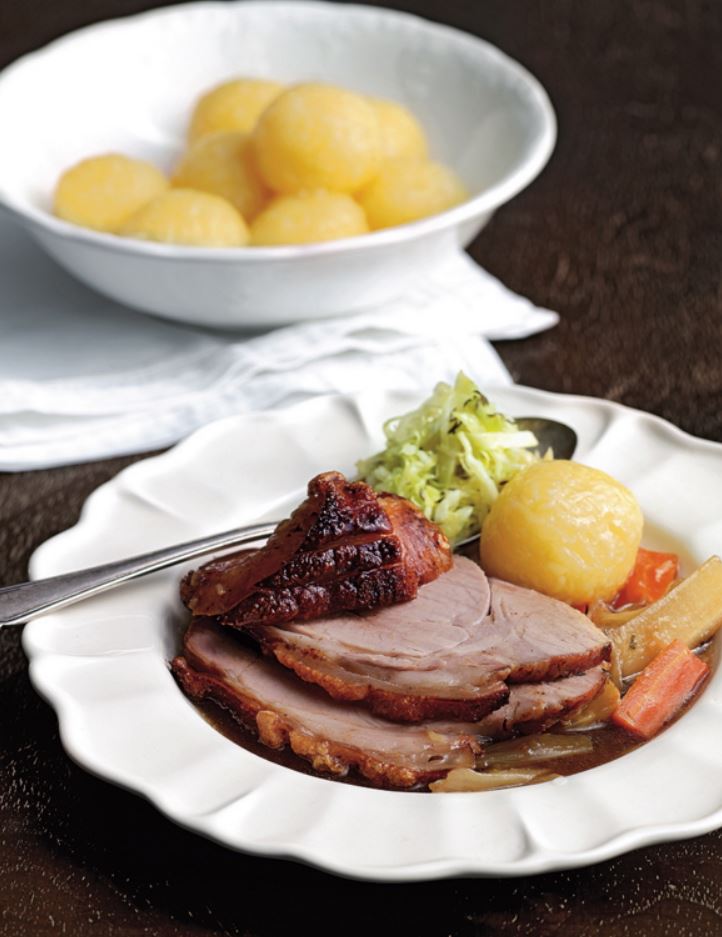 Die Deutschen essen zum Mittagessen …
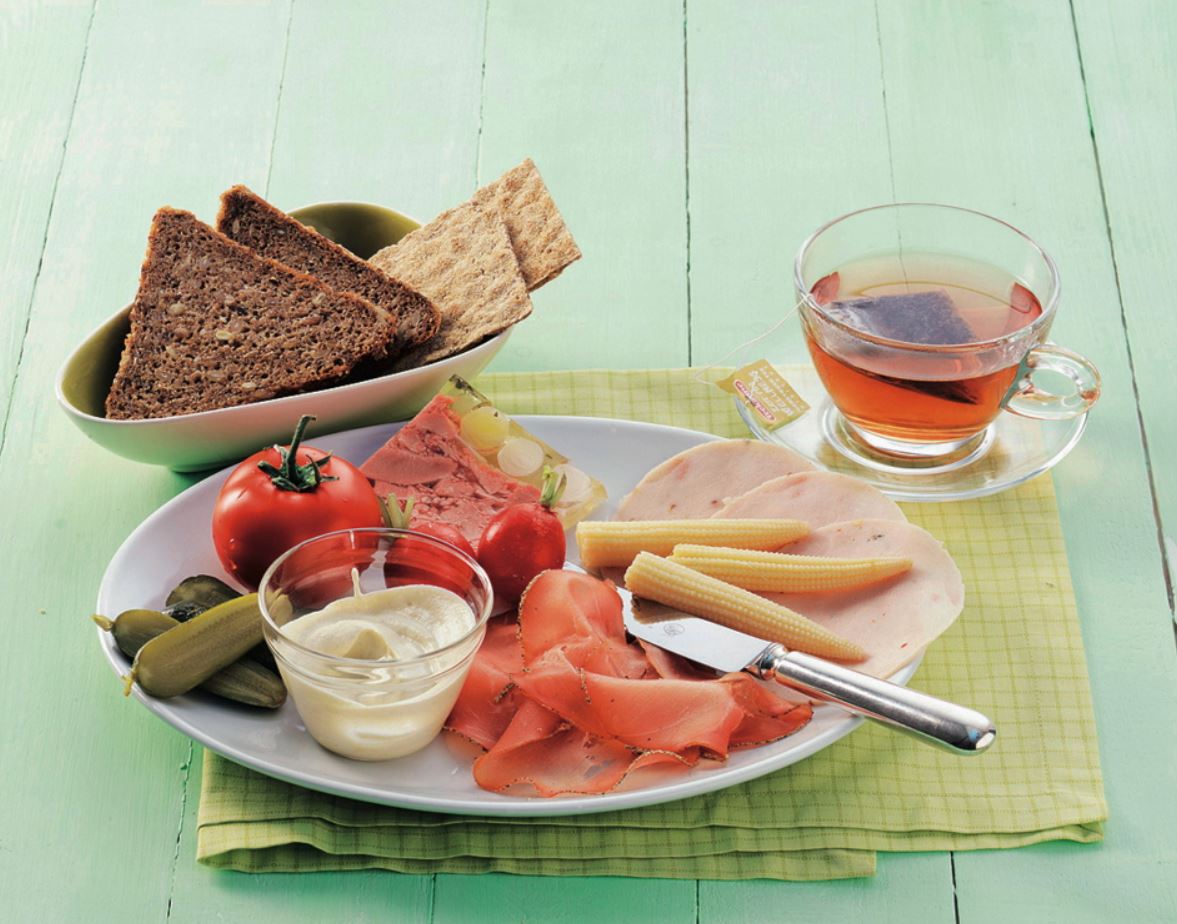 Die Deutschen essen zum Abendessen …
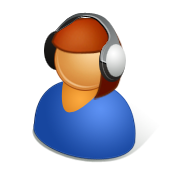 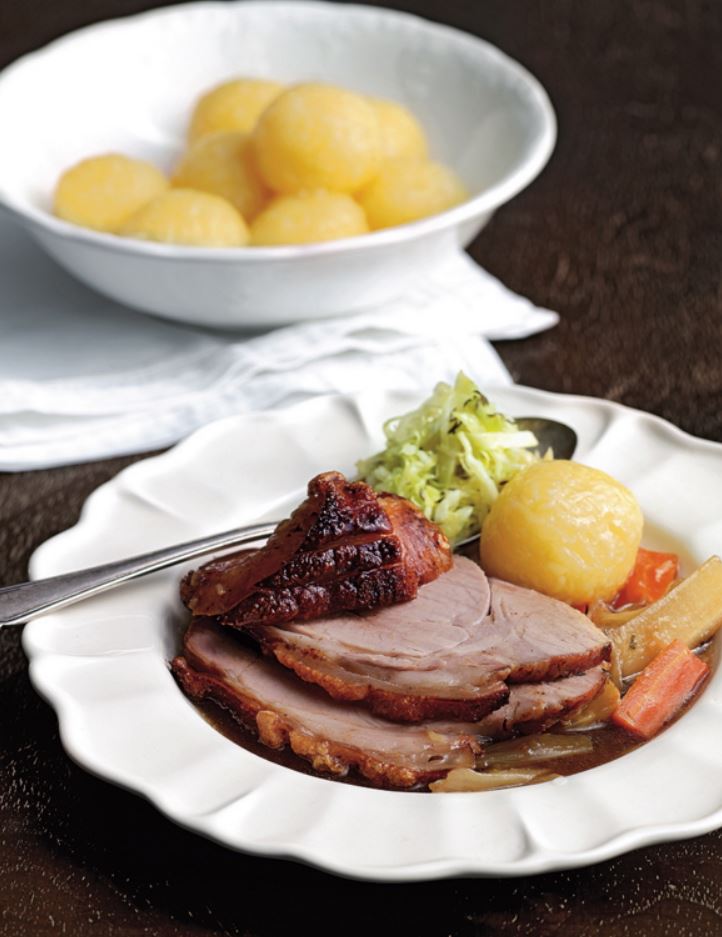 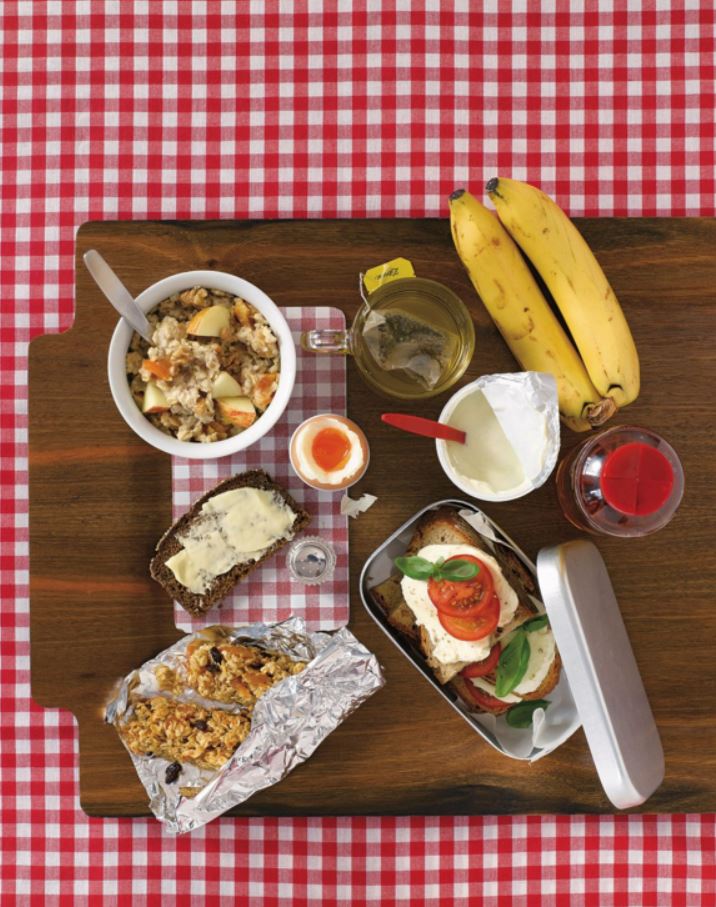 1
2
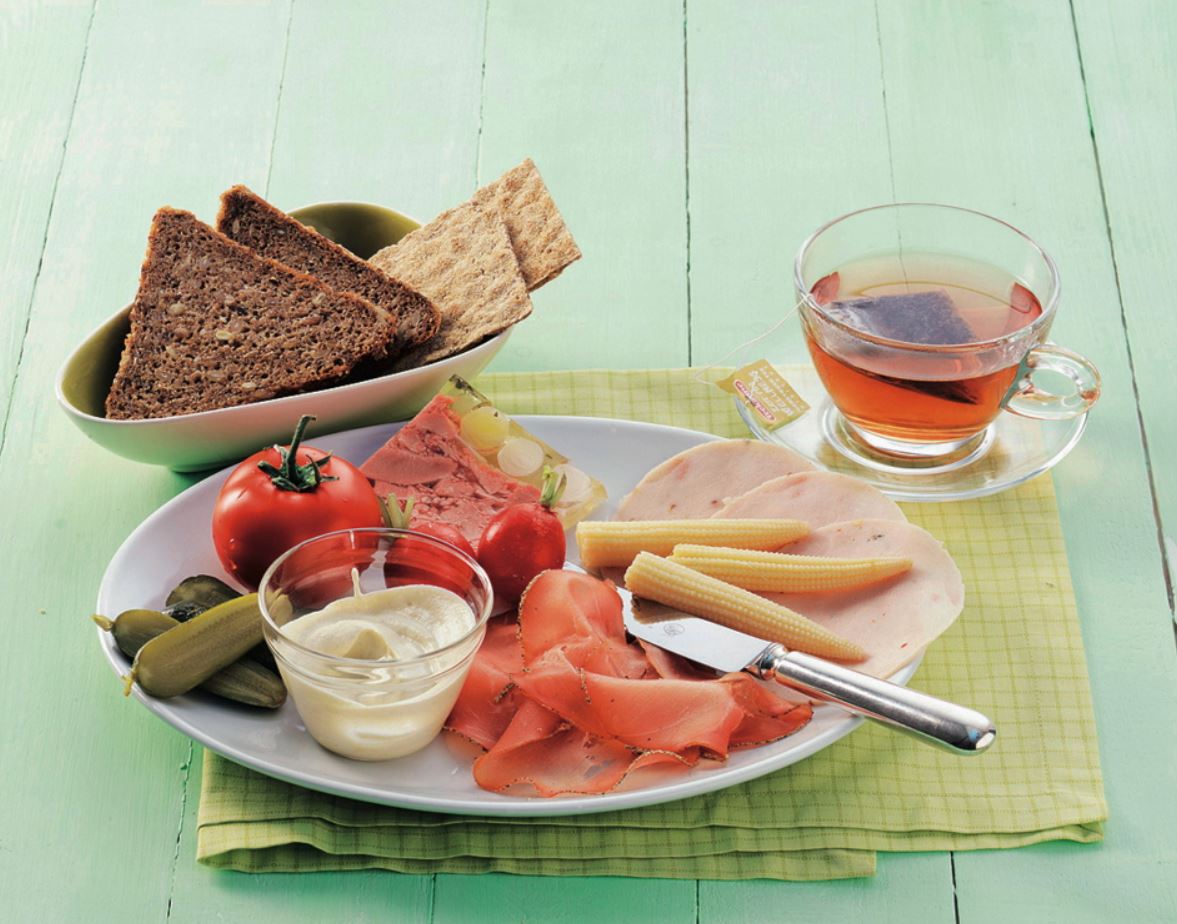 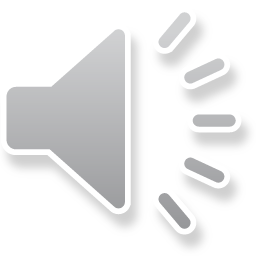 Hör gut zu! Welches Bild passt zum Tondokument? Warum?
3
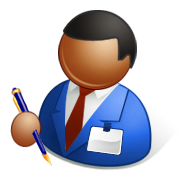 (Übungsheft Seite 55)
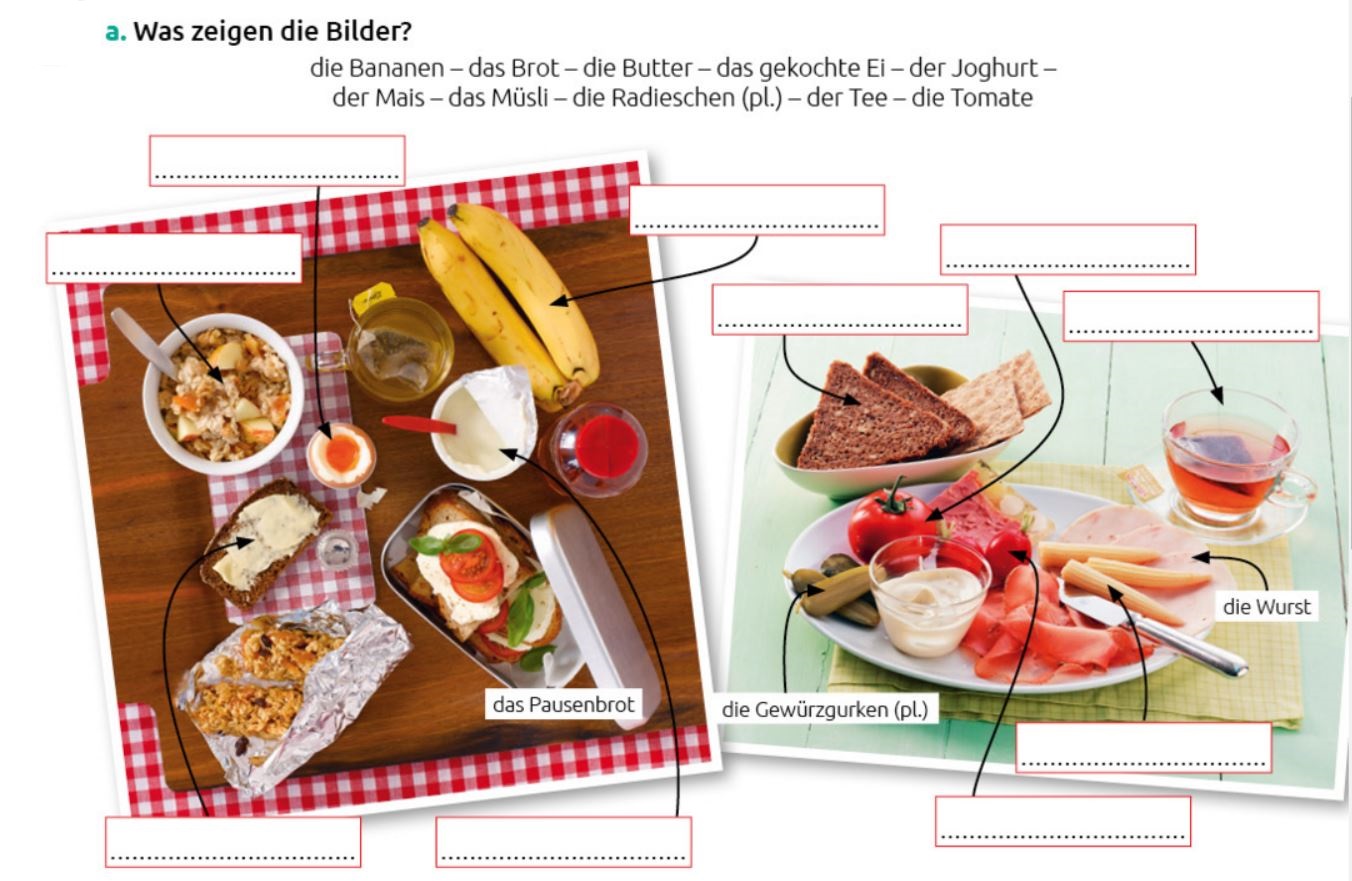 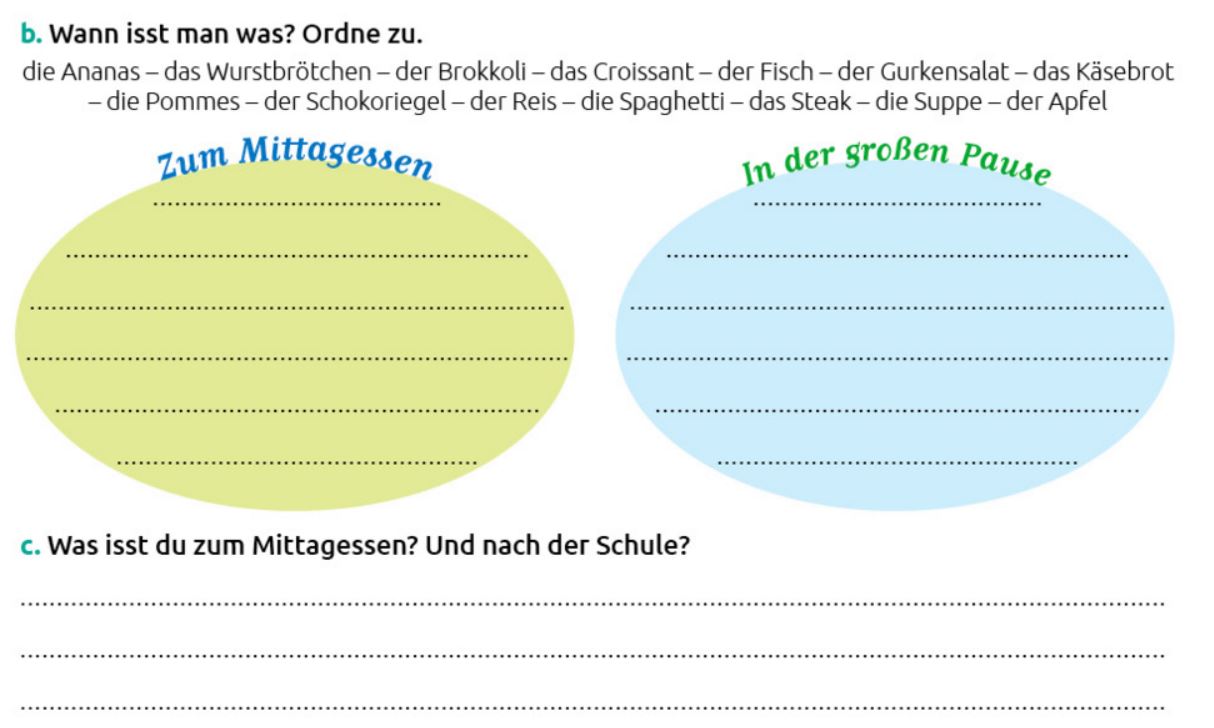 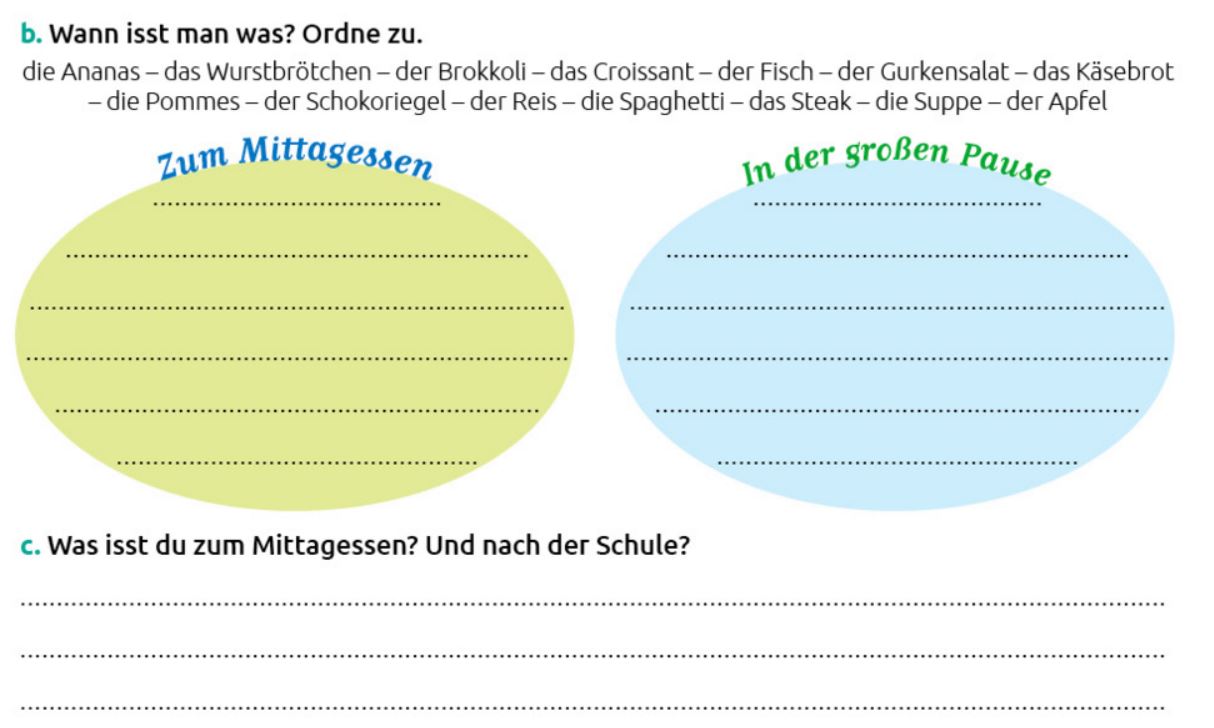